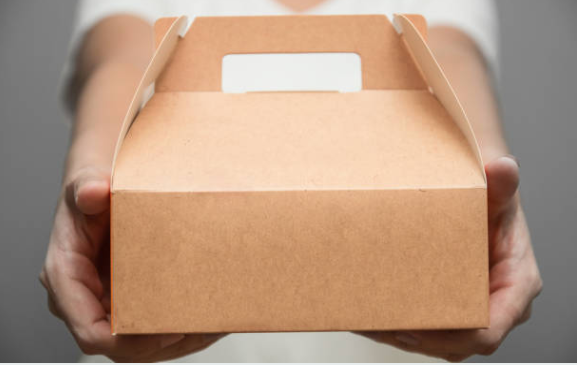 Bebo  delivery
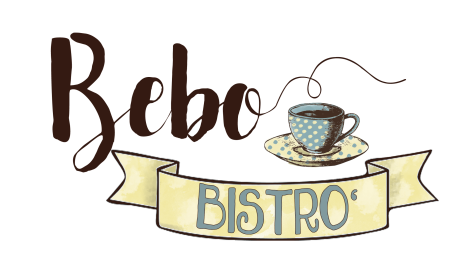